CИСТЕМНИЙ АНАЛІЗ
ЛЕКЦІЯ
Автоколивання
Випадок «негативного» тертя
Системи з негативним зворотним зв'язком
Рівняння Ван-дер-Поля 
Граничний цикл
Автоколивання в системі «хижак-жертва»
2
Автоколивання
У природних і штучних системах часто створюються умови, коли постійна сила, постійний приплив енергії породжують коливальний процес. Таке явище одержало назву автоколивань. 
Найпростіший приклад автоколивань зв'язаний із системою, зображеною на рис. 2.5.1. Одномірний осцилятор поміщений на конвеєр, що рухається. Стрічка конвеєра захоплює, за рахунок тертя, вантаж, але потім він починає прослизати і, під дією пружини, повертається назад, після чого процес відновляється.
3
Автоколивання
Аналогічні явища мають 
місце в звичайних маят-
никових годинниках, у 
яких вага гирі підштовхує, 
за допомогою нескладного 
механізму, маятник, створюючи його незатухаючі з постійною амплітудою коливання. Те ж саме відбувається в електричних генераторах змінного струму.
Відомі коливальні процеси, що самопідтримуються, у хімії (реакція Белоусова-Жаботинского), а також у біології й економіці.
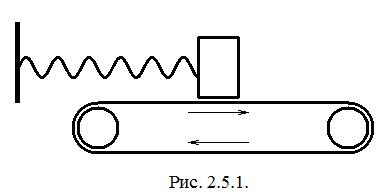 4
Автоколивання
Розглянемо математичну модель подібних коливань. Диференціальне рівняння загасаючих гармонійних коливань має вид:
	                                                      (2.5.1)
Тут середній доданок описує силу тертя, пропорційну швидкості. Рішення рівняння (2.5.1) при малій силі тертя буде:
	                                                               (2.5.2)
5
Автоколивання
Відповідні графіки приведений на рис. 2.5.2, 2.5.3
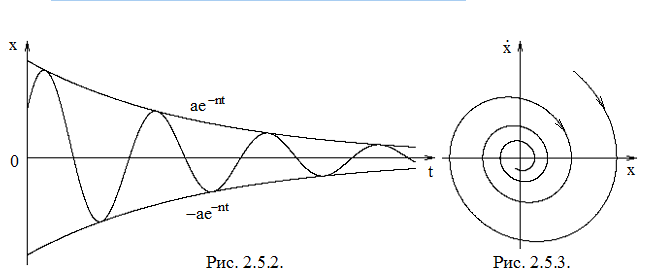 6
Випадок «негативного» тертя
У випадку «негативного» тертя, що підштовхує систему із силою, пропорційною швидкості, замість (2.5.1) маємо рівняння:
	                                                              (2.5.3)
рішення якого:
	                                                              (2.5.4)
описує коливання зі зростаючою амплітудою (рис. 2.5.4, 2.5.5)
7
Випадок «негативного» тертя
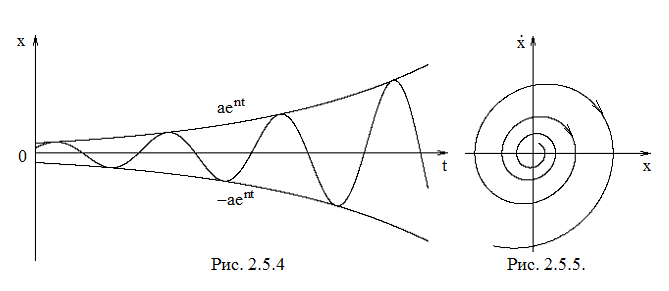 8
Системи з негативним зворотним зв'язком
Фазові портрети на рис. 2.5.3, 2.5.5 називаються, за аналогією з рис. 1.7.2, фокусами.
Якщо створити систему, у якій тертя негативне при малих амплітудах і позитивне при великих, то така система буде автоматично підтримувати коливання з постійною амплітудою, парируючи відхилення від цієї амплітуди. Така система називається системою з негативним зворотним зв'язком.
На відміну від цього, у системах з позитивним зворотним зв'язком з ростом відхилення від якогось стану росте і сила, що веде з цього стану. На цьому принципі влаштована, наприклад, пастка для ведмедя. На вершині дерева поміщають принаду (мед), а нижче підвішують на мотузці колоду.
9
Системи з негативним зворотним зв'язком
Ведмідь лізе на дерево за медом (нагадаємо, що слово ведмідь і означає – мед відає, тобто фахівець з меду) і наштовхується на колоду. Штовхаючи колоду, він одержує зворотний удар, штовхаючи ще сильніше, одержує ще більш сильний удар... і т.д. до логічного завершення. На відміну від меду, в автоколивальних системах ведмідь не фахівець.
10
Системи з негативним зворотним зв'язком
Типовим прикладом системи з негативним зворотним зв'язком є полум'я свічі. У момент запалювання язичок полум'я малий, але далі він росте за рахунок ресурсів палива, подаваних по ґноту, і кисню (негативне тертя). Однак, при досягненні занадто великих розмірів виникає недостача палива через обмежену пропускну здатність ґнота (позитивне тертя) і розміри полум'я зменшуються. 
У цілому розміри полум'я коливаються поблизу деякого рівноважного стану без надмірного чи зменшення збільшення.
11
Система з негативним  зворотним зв'язком
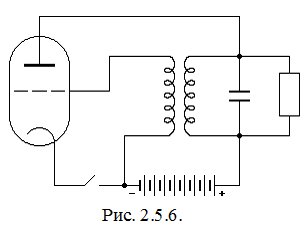 Розглянемо такий важливий
 приклад системи з негатив-
ним  зворотним зв'язком, як 
ламповий генератор (рис. 2.5.6). 
Після його включення в коливаль-
ному контурі виникнуть коливання. При відсутності 
«підштовхування» вони загасли б через сили опору. Однак контур з'єднаний, за допомогою трансформаторного зворотного зв'язку, з ламповим тріодом. Коливання струму в контурі викликають коливання напруги на сітці і, отже, коливання струму, що йде через лампу.
12
Система з негативним  зворотним зв'язком
У підсумку лампа служить джерелом збудливої сили, що підтримує коливання в контурі.
Але при надмірно великій амплітуді таких коливань негативні напруги на сітці гасять струм, що йде через лампу. У підсумку коливання в контурі зменшуються. Таким чином, лампа відіграє роль негативного тертя при малій амплітуді коливань у контурі і позитивного тертя – при великій амплітуді.
13
Рівняння Ван-дер-Поля
Диференціальне рівняння, що описує роботу генератора, називається рівнянням Ван-дер-Поля і має вид:	

Тут y – деяка величина, що характеризує силу струму (чи напругу) у контурі;     – умовний час. Використання умовних величин y і     застосовується для спрощення форми запису рівняння. У реальних фізичних одиницях рівняння Ван-дер-Поля виглядає більш складно; однак перехід, за допомогою замін змінних, до рівняння (2.5.5) робить його більш зручним для аналізу, не змінюючи змісту.
14
Граничний цикл
Середній доданок у (2.5.5) негативний при малих значеннях y і позитивний при великих значеннях y, тобто описує негативний зворотний зв'язок, що підтримує коливання з фіксованою амплітудою. Коефіцієнт  характеризує величину зворотного зв'язку.
Перетворимо (2.5.5) до виду:
	                                                          
                                                                                (2.5.6)
Вирішуючи рівняння (6) чисельним методом одержуємо результати, відображені на рис. 2.5.7,...,2.5.10. З цих рисунків видно, що при будь-яких початкових умовах фазова крива системи «намотується» на деяку фіксовану криву. Ця крива називається граничним циклом.
15
Граничний цикл
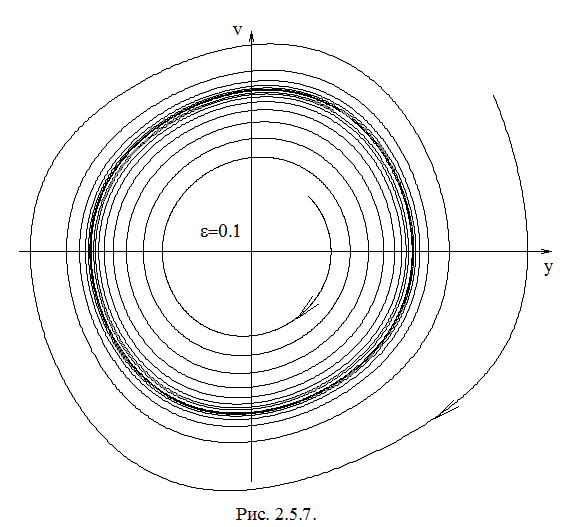 16
Граничний цикл
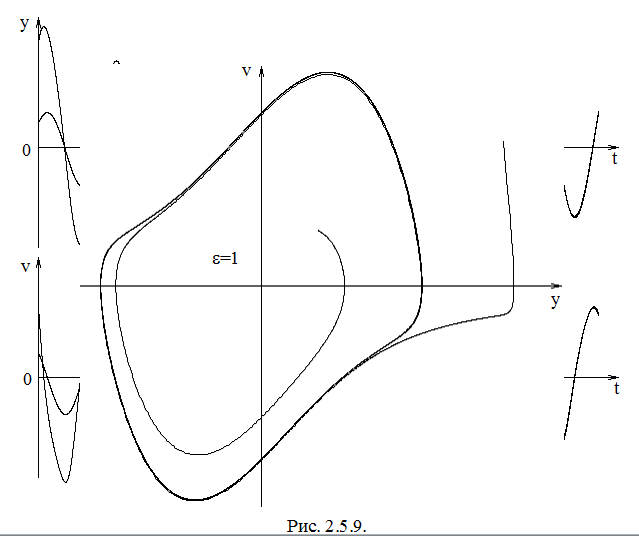 17
Граничний цикл
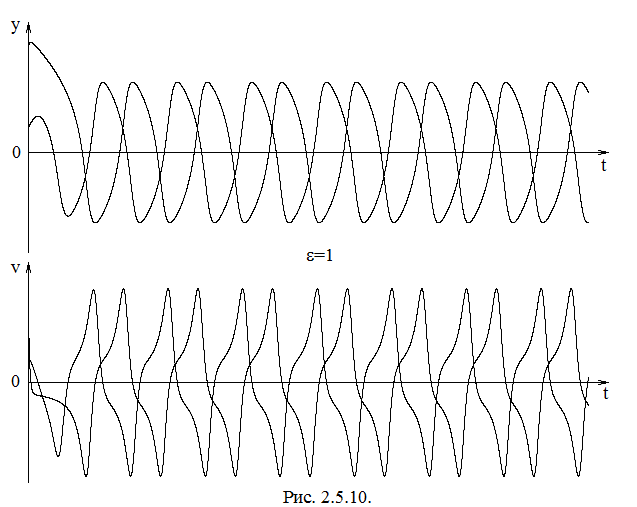 18
Граничний цикл
При малих значеннях  граничний цикл близький до еліпса, а відповідні закони            і            близькі до гармонійного. Стабілізація процесу, тобто його наближення до граничного циклу, відбувається відносно повільно.
З ростом  стабілізація відбувається набагато швидше, але при цьому граничний цикл спотворюється, і відповідні коливання вже далекі від гармонійних. 
Крім того, як видно з рис. 2.5.10, при відносно великих значеннях  спостерігається помітний змін фаз стаціонарних коливань, отриманих при різних початкових умовах.
19
Граничний цикл
Порівняємо ще отримані тут результати з результатами параграфа 2.3. Рівняння Вольтерри також приводили до замкнутих фазових кривих. Однак там вид кривих залежав від початкових умов. 
Важлива особливість граничних циклів, розглянутих тут, полягає в тім, що вони є внутрішньою характеристикою системи, що не залежить від вибору початкових умов.
20
Автоколивання в системі «хижак-жертва»
Повернемося до системи «хижак-жертва». Результати, приведені в параграфі 2.3, показують, що в цій системі можуть існувати незатухаючі коливання. У параграфі 2.4 були розглянуті загасаючі коливання тієї ж системи. Очевидно, що нескладно одержати і коливання з «негативним» тертям. Формально (поки не зупиняючись на змісті результатів) досить замінити на протилежні знаки коефіцієнтів r1, r2 у рівняннях (2.4.1). При цьому виходять графіки такі, як приведені на рис. 2.6.1 і 2.6.2.
21
Автоколивання в системі «хижак-жертва»
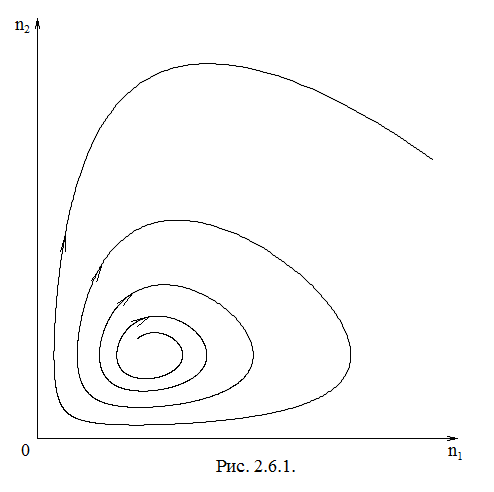 22
Автоколивання в системі «хижак-жертва»
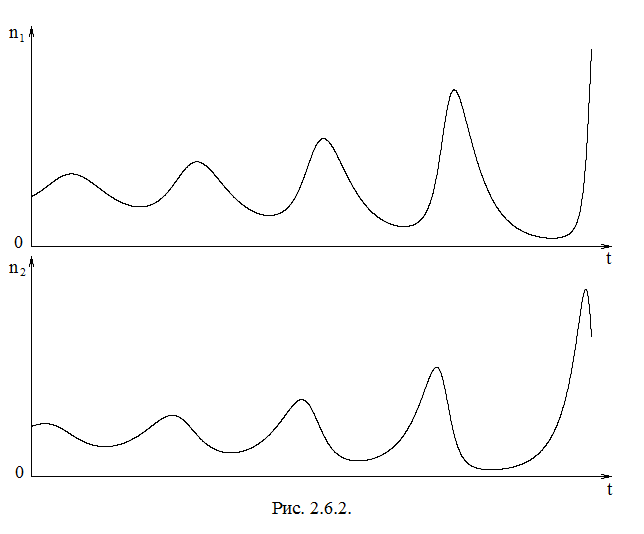 23
Автоколивання в системі «хижак-жертва»
Таким чином, у системі «хижак-жертва» присутні всі ті ж явища, що обговорювалися в попередньому параграфі. Можливі коливання як з спадною, так і зростаючою амплітудою. Отже, можна чекати і наявності автоколивань. Розглянемо умови їхнього виникнення.
Запишемо рівняння Вольтерри у наступній формі:



Таким чином, перше з рівнянь залишилося в класичній формі (2.3.2), а в другому коефіцієнт народжуваності став величиною, що залежить від кількості жертв
24
Автоколивання в системі «хижак-жертва»
Стаціонарну кількість жертв отримаємо, як і колись, прирівнюючи до нуля праву частину першого з рівнянь (2.6.1):
	                                                        (2.6.2)
Припустимо, що в околі цього значення n2 діє «негативне тертя», тобто при невеликих відхиленнях n2 від значення (2.6.2) коефіцієнт народжуваності жертв росте. З подальшим відхиленням від значення (2.6.2) коефіцієнт народжуваності починає падати, і тертя стає «позитивним», тобто приводить до загасання.
25
Автоколивання в системі «хижак-жертва»
Цього можна домогтися, записавши функцію         у виді:
	                                                           
                                                                    (2.6.3)
Нескладно підібрати таку комбінацію параметрів, при якій буде реалізований режим автоколивань. 
Відповідні графічні результати, отримані в результаті чисельного інтегрування рівнянь (2.6.1), приведені на 
рис. 2.6.3 і 2.6.4.
26
Автоколивання в системі «хижак-жертва»
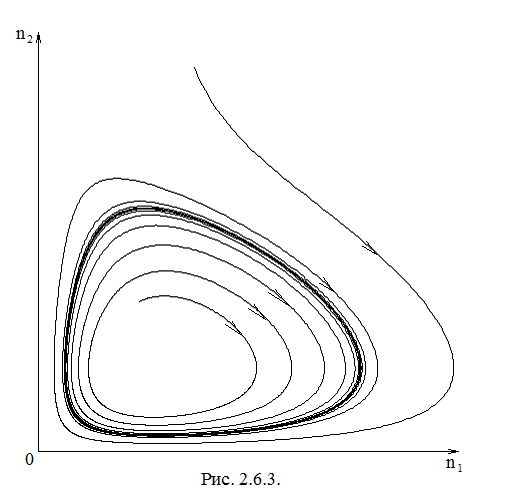 27
Автоколивання в системі «хижак-жертва»
На рис. 2.6.3 знову видний граничний цикл, на який «намотуються» фазові криві при будь-якому виборі початкових умов як усередині, так і зовні граничного циклу.
На рис. 2.6.4 приведені графіки відповідних залежностей  
              і             . Ці графіки нагадують графіки, приведені на рис. 2.5.10.
Добре видно стабілізацію режиму коливань, однак результати, що відповідають різним початковим умовам, відрізняються зсувом фаз.
28
Автоколивання в системі «хижак-жертва»
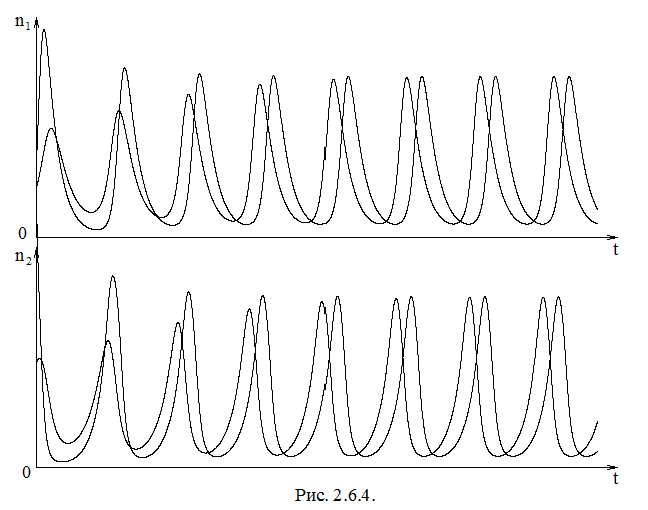 29
Автоколивання в системі «хижак-жертва»
Зрозуміло, отримані результати уразливі з біологічної точки зору і вимагають змістовного обговорення фахівцями. Головною метою дослідження в даному випадку була наочна демонстрація спорідненості математичного апарата, що описує зовсім різні, зовні зовсім не схожі явища. 
Далі перелік немеханічних прикладів, вивчення яких можливо на основі методів, уперше застосованих у механіці, буде продовжений.
30